Тема 1.12 Системы автоматического регулирования
Занятие 1
Вопросы:
1)Назначение и требования предъявляемые к системам автоматического регулирования.
2)Виды систем и принцип работы.
3)Назначение и работа устройства регулирования компрессора.
Вопрос 1
Современный ГТД снабжен сложными системами управления и регулирования. Система управления позволяет задать режим работы двигателя в процессе его эксплуатации для получения желаемых значений тяги (мощности) и удельного расхода топлива (управление может быть ручным или автоматическим).
Система автоматического регулирования (САР) – обеспечивает поддержание заданного режима работы двигателя при изменении внешних условий (высоты, скорости полёта, температуры и окружающей среды).
САР представляет собой совокупность автоматического регулятора с двигателем.
Регулятор всегда включает чувствительные элементы и регулирующий орган.
САР должна обеспечивать:
1)Наивыгоднейшее использование двигателя, т.е. получение наибольшей тяги на максимальном режиме и наименьшего удельного расхода топлива на крейсерских режимах;
2)Безопасную работу двигателя, т.е. по условиям прочности и надёжности предотвращать возможность превышения основных параметров, устанавливать беспомпажную работу компрессора и устойчивую работу камеры сгорания при быстро меняющихся условиях эксплуатации.
3)Хорошую приёмистоть двигателя, т.е. устанавливать такую подачу топлива, при которой затрачивается минимально время надёжного перехода двигателя с одного режима на другой при резком перемещении РУД от себя и на себя;
4)Высокую точность регулирования основных параметров , а именно частоту вращения ротора;
5)Надёжный автоматический запуск за время, не превышающее 120с.;
6)Устойчивую работу двигателя на режиме малого газа, переходных режимах и на больших высотах.
Вопрос 2
Взаимодействие двигателя и автоматического регулятора может быть рассмотрено при помощи структурной схемы САР, работающей по замкнутой схеме на принципе отклонений или по разомкнутой схеме на принципе компенсаций.
Замкнутая система автоматического регулирования (ЗСАР) характеризуется тем, что процесс её работы непосредственно зависит от результатов её действия, а элементы системы, воздействуя друг на друга, образуют замкнутую цепь.
Разомкнутая система автоматического регулирования (РСАР) характеризуется тем, что процесс работы системы не зависит непосредственно от результатов её действия, а элементы системы не замкнуты между собой входными и выходными сигналами.
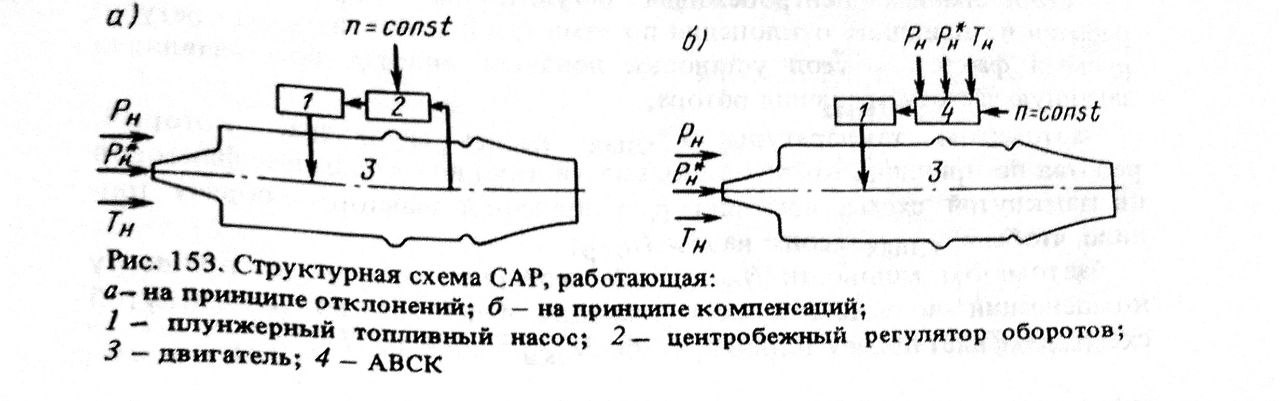 Работа системы регулирования на принципе отклонений заключается в следующем. При действии возмущающих факторов (изменения скорости и т.п.) регулируемый параметр – частота вращения ротора – отклоняется от заданного значения. Чувствительный элемент – центробежный регулятор оборотов (2), кинематически связанный с ротором двигателя, реагирует на это отклонение и, воздействуя на топливный насос (3), изменяет подачу топлива в камеру сгорания таким образом , что восстанавливает заданную пилотом частоту вращения ротора на данном режиме работы двигателя, т.е. входные и выходные сигналы элементов системы замкнуты.
Достоинство: по окончании регулирования регулируемый параметр – частота вращения ротора – с высокой точностью восстанавливается до заданного значения.
Недостаток: получается сложной и регулятор не может предупредить изменение частоты вращения ротора.
Принцип компенсации воздействия возмущающих факторов сводится к следующему. Изменение возмущающих факторов одновременно передается на регулируемый объект – двигатель, на чувствительный элемент – автомат высотно-скоростной корректировки (АВСК) (4) регулятора. При этом регулируемый параметр – частота вращения ротора ещё не изменилась, а АВСК уже действует на регулирующий орган, изменяя подачу топлива с тем, чтобы не допустить отклонения частоты вращения от заданной. Следовательно, РСАР не может обеспечить точность регулирования, поэтому как самостоятельная система применяется редко.
Достоинство: простота и надёжность.
Недостаток: вследствие трудности учёта одновременного влияния многих возмущающих факторов на работу двигателя и выполнения соответствующих компенсирующих устройств не удаётся с изменением высоты и скорости полета сохранить регулируемы параметры неизменными.
САР некоторых ТВД работают на принципах отклонений и компенсации воздействия возмущающих факторов.
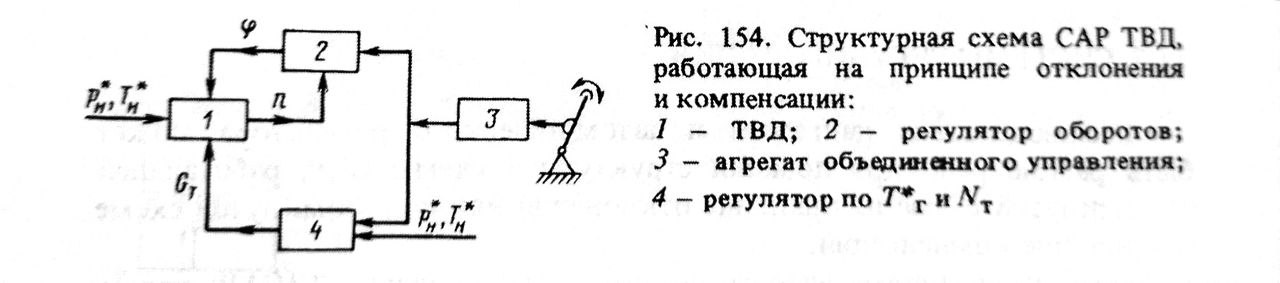 На отдельных ТВД применена ЗСАР, которая обеспечивает регулирование n и T*r по принципу отклонений.
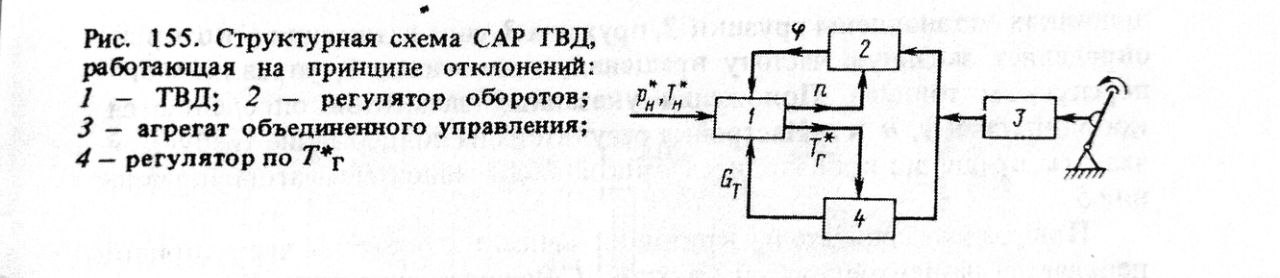 Вопрос 3
Устойчивая работа компрессора при нерегулируемой геометрии его газового тракта возможна в том случае, если до выхода двигателя на рабочую частоту вращения будет обеспечен перепуск воздуха из компрессора в атмосферу. Перепуском воздуха добиваются такого соотношения осевой и окружной скоростей воздуха, чтобы на всех ступенях компрессора углы атаки в процессе разгона двигателя до его рабочей частоты вращения ротора оставались в расчётных пределах. Это позволяет не только устранить помпаж, но и повысить КПД компрессора на нерасчётных режимах, облегчить выход двигателя на рабочие режимы и улучшить приемистость.
На отдельных ТРД перепуск воздуха из компрессора осуществляется специальной лентой, которая открывает в процессе разгона двигателя окна на корпусе компрессора, на определённой скорости вращения, близкой к расчётной, лента автоматически закрывает окна перепуска.
На ряде высокооборотных ТВД в процессе разгона последовательно закрываются специальные клапаны перепуска воздуха за 2 и более ступенями компрессора.
В схему управления клапанами перепуска воздуха из компрессора двигателя (ТВД) входят: шестерённый масляный насос (1) командного агрегата; центробежный регулятор командного давления масла; управляющие золотники (15) и (19); клапаны перепуска воздуха из за 7 ступени (21); и из за 5 (14).